SỞ GIÁO DỤC VÀ ĐÀO TẠO HÀ NỘI
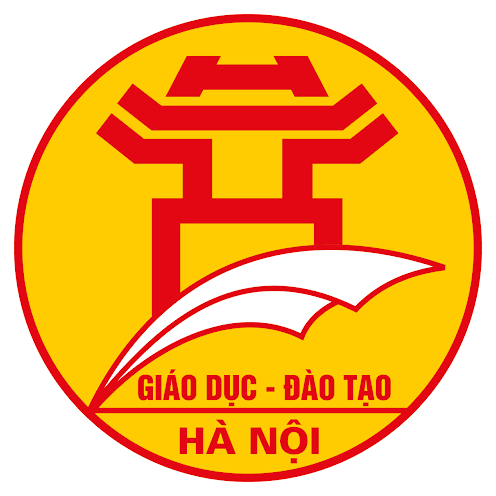 CHƯƠNG TRÌNH DẠY HỌC TRÊN TRUYỀN HÌNH
MÔN TOÁN 7
SỞ GIÁO DỤC VÀ ĐÀO TẠO HÀ NỘI
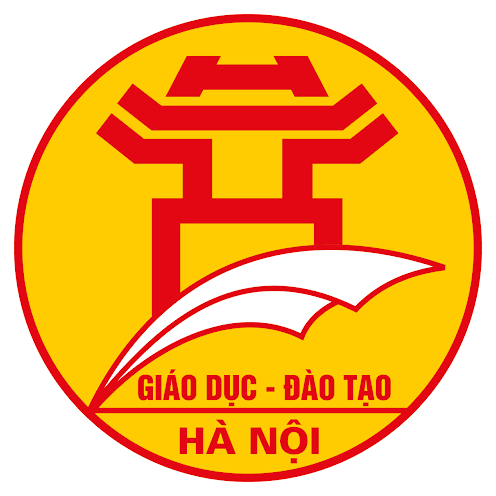 HÌNH HỌC 7 
ÔN TẬP CHƯƠNG II: TAM GIÁC
GIÁO VIÊN: ĐỖ VĂN LƯỠNG
TRƯỜNG THCS CẦU GIẤY, QUẬN CẦU GIẤY
Các nội dung chính:
Tổng ba góc của một tam giác
Các trường hợp bằng nhau của hai tam giác
Các loại tam giác đặc biệt
Định lý Py-ta-go
A
A
B
1
B
C
A
C
B
C
1. Quan hệ giữa các góc của một tam giác
Bài 1. Điền dấu “x” vào chỗ trống (...) một cách thích hợp.
x
x
góc lớn nhất là góc tù
x
hai góc nhọn bù nhau
x
x
x
Bài 2. Hãy nối mỗi ý ở cột A với một ý ở cột B để được một khẳng định đúng:
2. Các trường hợp bằng nhau của hai tam giác
Cạnh huyền – cạnh góc vuông
c.c.c
Hình 1
Hình 4
Hai cạnh góc vuông
c.g.c
c.g.c
Hình 2
Hình 5
Hình 7
Hình 3
g.c.g
Hình 6
g.c.g
Cạnh huyền – góc nhọn
Hai tam giác bằng nhau
Hai đoạn thẳng bằng nhau
Chứng minh
CÁC 
DẠNG TOÁN THƯỜNG GẶP TRONG CHƯƠNG II
Hai góc bằng nhau
Một tam giác 
là tam giác đặc biệt
Tính số đo
Độ dài đoạn thẳng
Các góc 
trong một tam giác
Vẽ hình:
ABC vuông tại A.
Tia phân giác góc B cắt cạnh AC tại M.
Kẻ MD vuông góc với BC tại D.
Hai đường thẳng MD và BA cắt nhau tại E.
Hai tia DH và AK cắt nhau tại N
AK  ME tại K.
Kẻ DH  MC tại H,
B
M
A
C
H
D
K
N
E
B
Khai thác
D
ABM và DBM là các tam giác vuông
A
C
M
Cạnh huyền BM chung

B
D
A
C
M
E
Sơ đồ phân tích
b) Chứng minh AC = DE
Ta có ABM = DBM (cmt)
   BA = BD (2 cạnh tương ứng)
AC = DE

ABC = DBE
(g.c.g)
BA = BD

⇒ ABC = DBE (g.c.g)
ΔABM = ΔDBM (cmt)
⇒AC = DE (2 cạnh tương ứng)

c) Chứng minh AME = DMC
B
D
(g.c.g)
AME = DMC
A
C
M
MA = MD
E

ΔABM = ΔDBM
(cmt)

c) Chứng minh AME = DMC
B
D
(c.g.c)
Cách 2:
AME = DMC
A
C
M
MA = MD
AE = DC
(ΔABM = ΔDBM)
E

BA + AE = BE
BD + DC = BC
BA = BD
BE = BC
(cmt)


c) Chứng minh AME = DMC
(c.g.c)
AME = DMC
Cách 2:
B
D
MA = MD
AE = DC
A
C
(ΔABM = ΔDBM)
M

E
BA + AE = BE
BD + DC = BC
BA = BD
BE = BC
(cmt)
AME = DMC
Cách 3:
(c.huyền-c.g.vuông)
MA = MD
(ΔABM = ΔDBM)
ME = MC

ΔBME = ΔBMC
( c.g.c)

H
K
B
D
M

A
C
⇒ KM = HM (2 cạnh tương ứng)

N
KMN = HMN
E
KM = HM
MN chung

AKM = DHM 
(cạnh huyền – góc nhọn)
H
K
B
Một bạn học sinh đưa ra lời giải câu d như sau.
Lời  giải đúng hay sai? Vì sao?
D
M
A
C
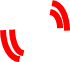 N
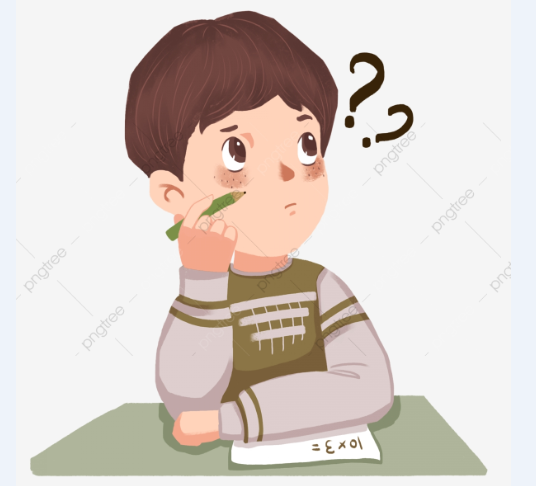 E
e) Chứng minh ba điểm B, M, N thẳng hàng
h) ΔABC thoả mãn điều kiện gì để  ΔNAD là tam giác đều?
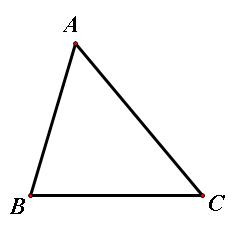 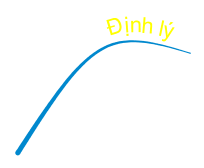 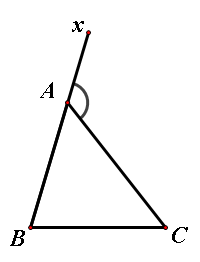 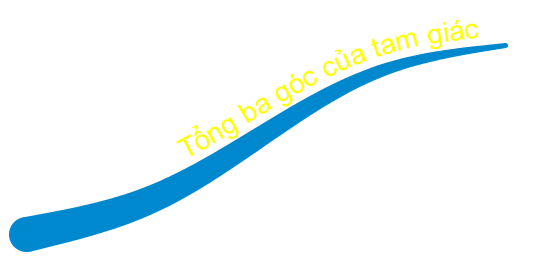 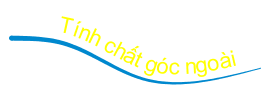 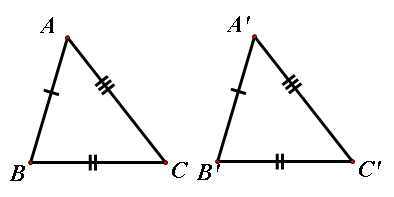 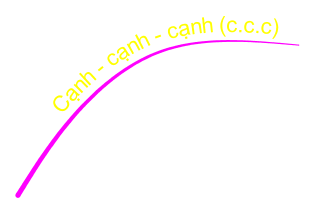 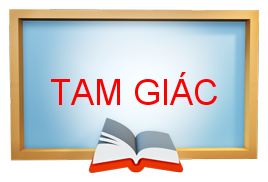 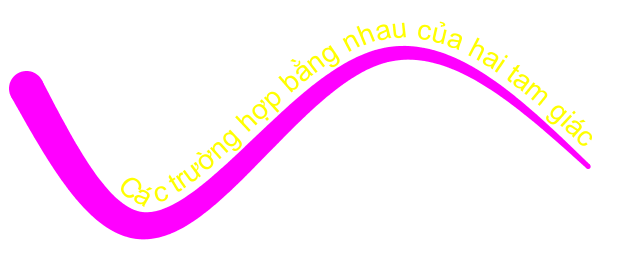 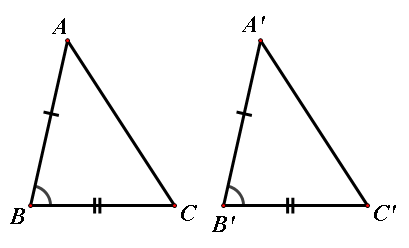 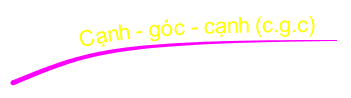 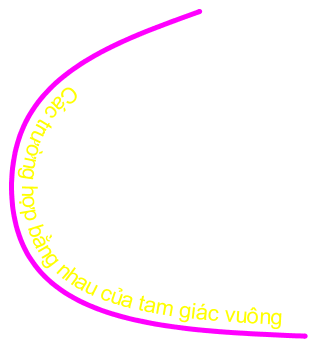 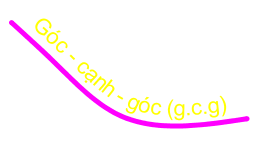 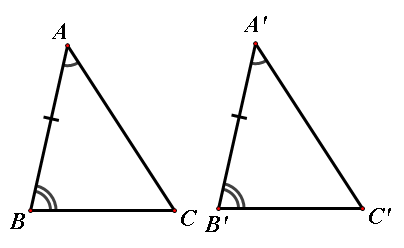 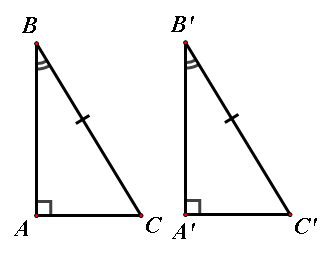 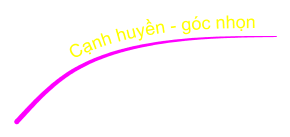 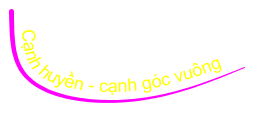 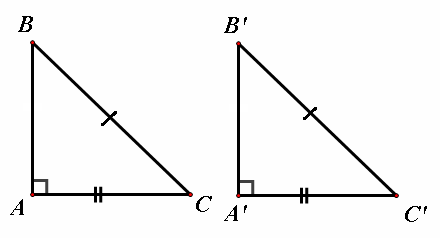 HƯỚNG DẪN VỀ NHÀ:
Tiếp tục ôn tập lại nội dung kiến thức của chương II
Tổng ba góc của một tam giác
Các trường hợp bằng nhau của hai tam giác
Các tam giác đặc biệt
Định lý Py-ta-go
 Làm các bài tập 68; 69; 71 SGK trang 141.
Bài 4.  Cho ABC có AB < AC; M là trung điểm của cạnh BC. 
     Trên tia đối của tia MA lấy điểm D sao cho MA = MD. Vẽ AH ⊥ BC (HBC). Trên tia đối của tia HA lấy điểm E sao cho HE = HA. 
Chứng minh tia BM là phân giác của góc ABE.
Chứng minh AB // CD.
Chứng minh BE = CD.
Nếu AC  CD thì tam giác ABC là tam giác gì? Vì sao?
BUỔI HỌC ĐẾN ĐÂY LÀ KẾT THÚC
XIN CHÀO VÀ HẸN GẶP LẠI CÁC EM